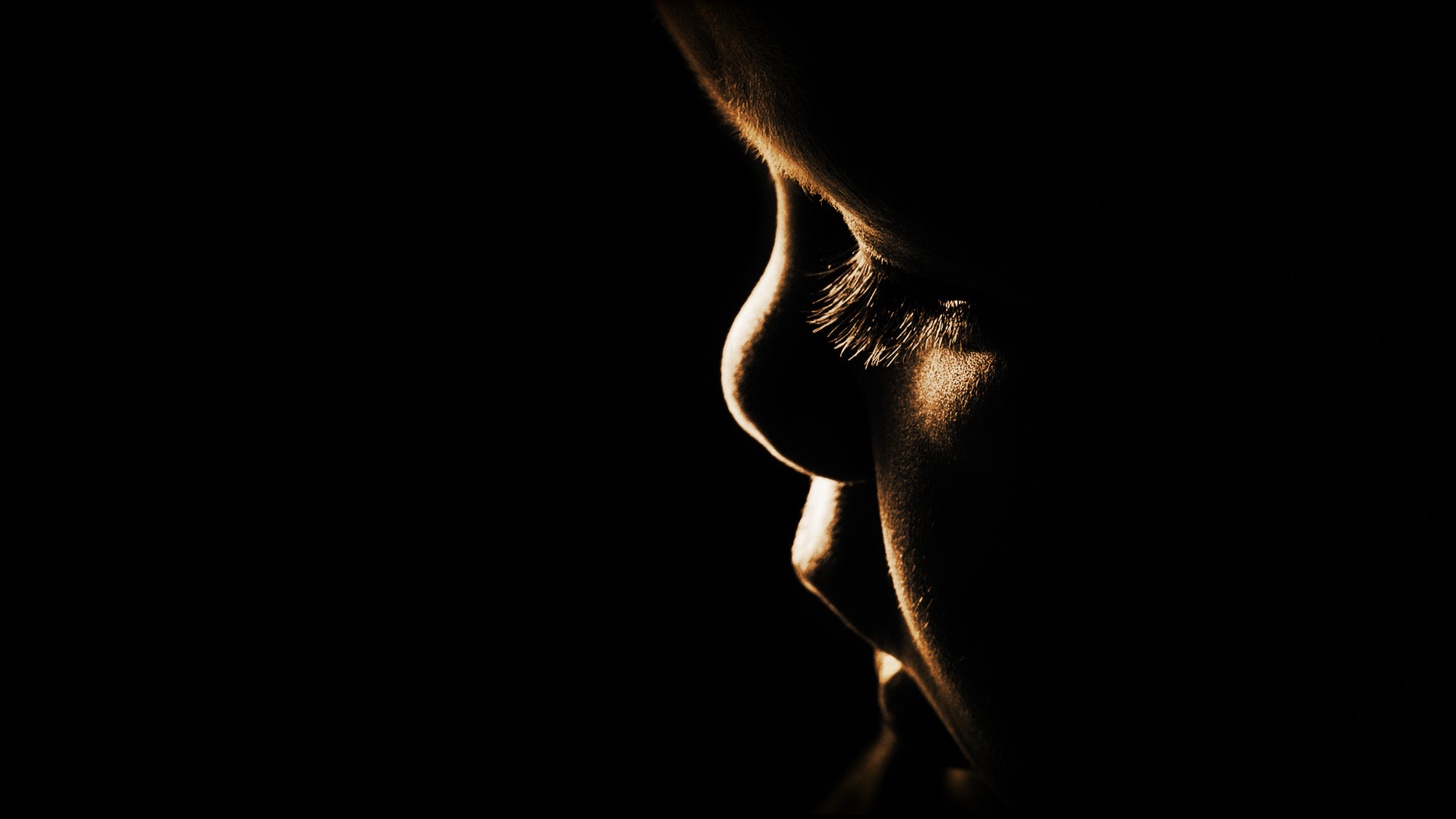 They brought their children to the Lord
Mark 10.13-16
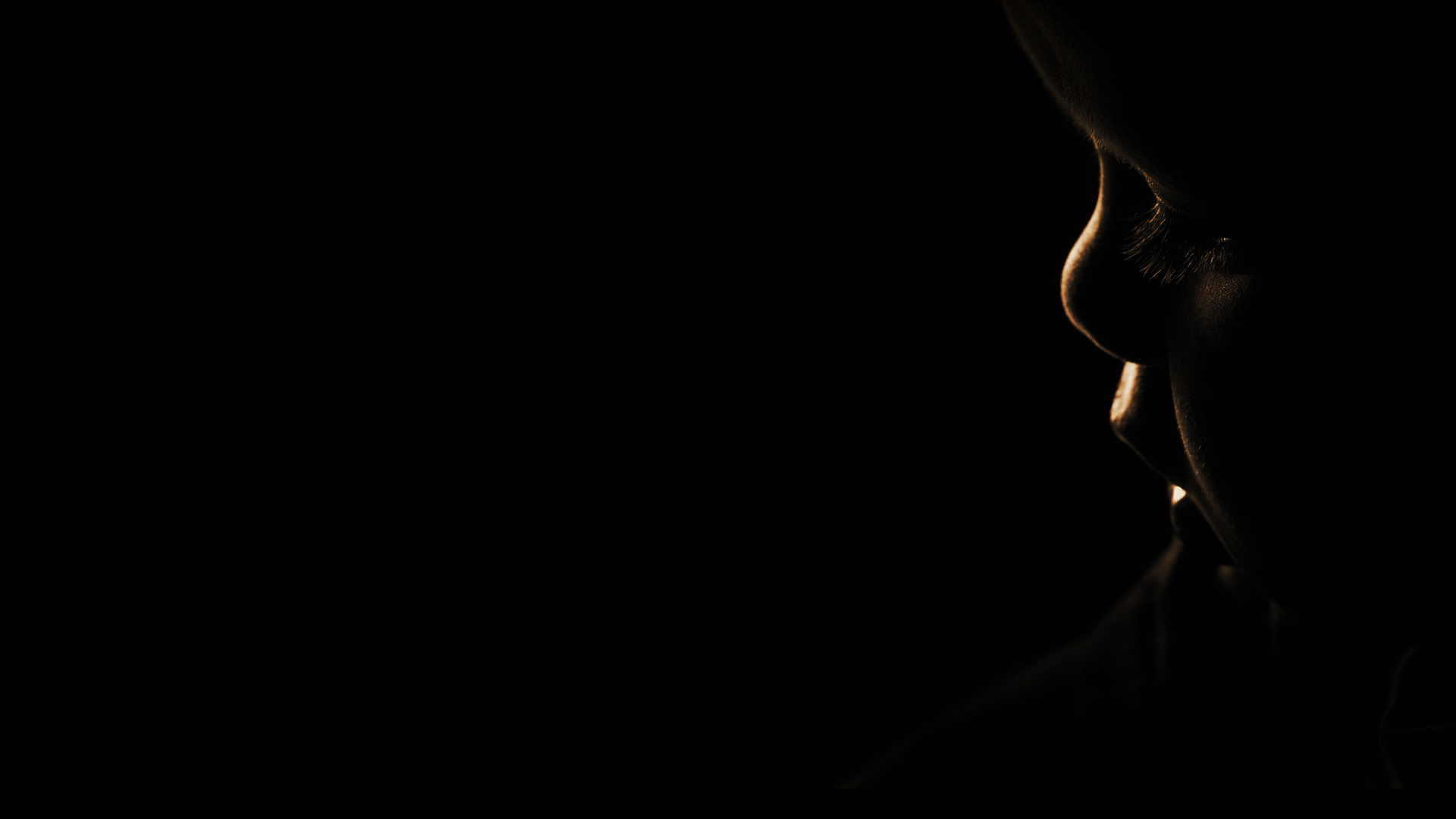 They brought their children to the Lord
Mark 10.13-16
By modeling faith at home
By acting intentionally
By doing right even when you are the only one
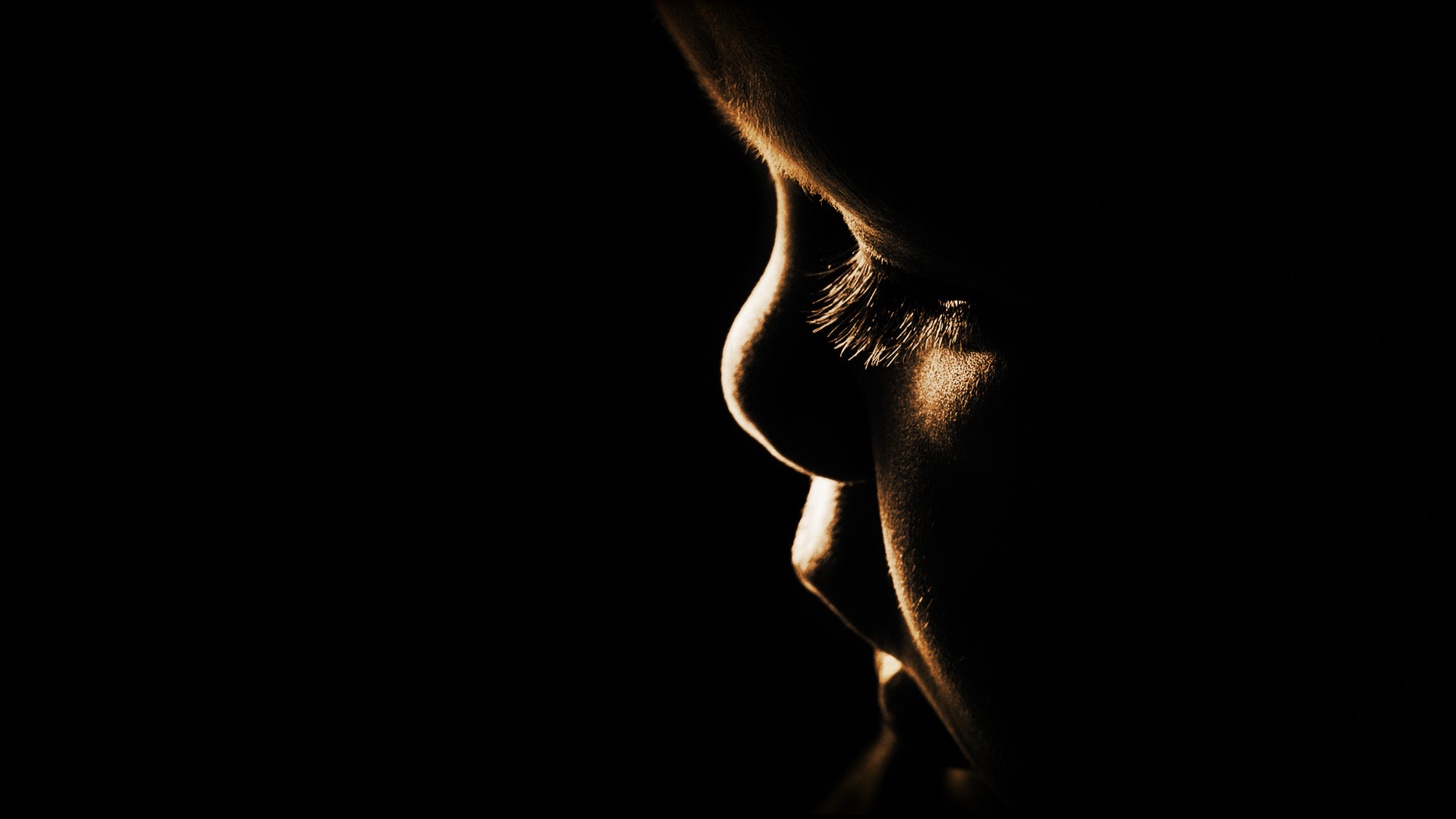 “And He took them in His arms and began blessing them, laying His hands on them.”
Mark 10.16